Лицензионное программное обеспечение
Яна Александровна Банникова
Группа № 186-ДОУ
Лицензионное программное обеспечение
Лицензионное программное обеспечение – это основной элемент работоспособности цифровой техники. Лицензия должна обеспечить беспрекословную работу вашего устройства.
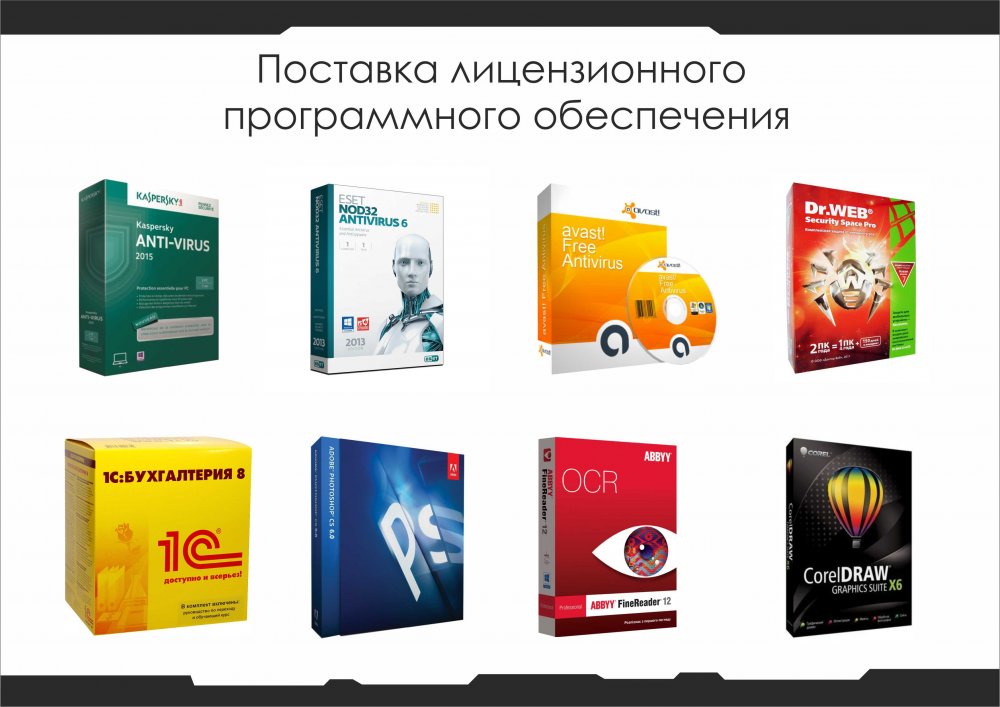 Лицензионное программное обеспечение
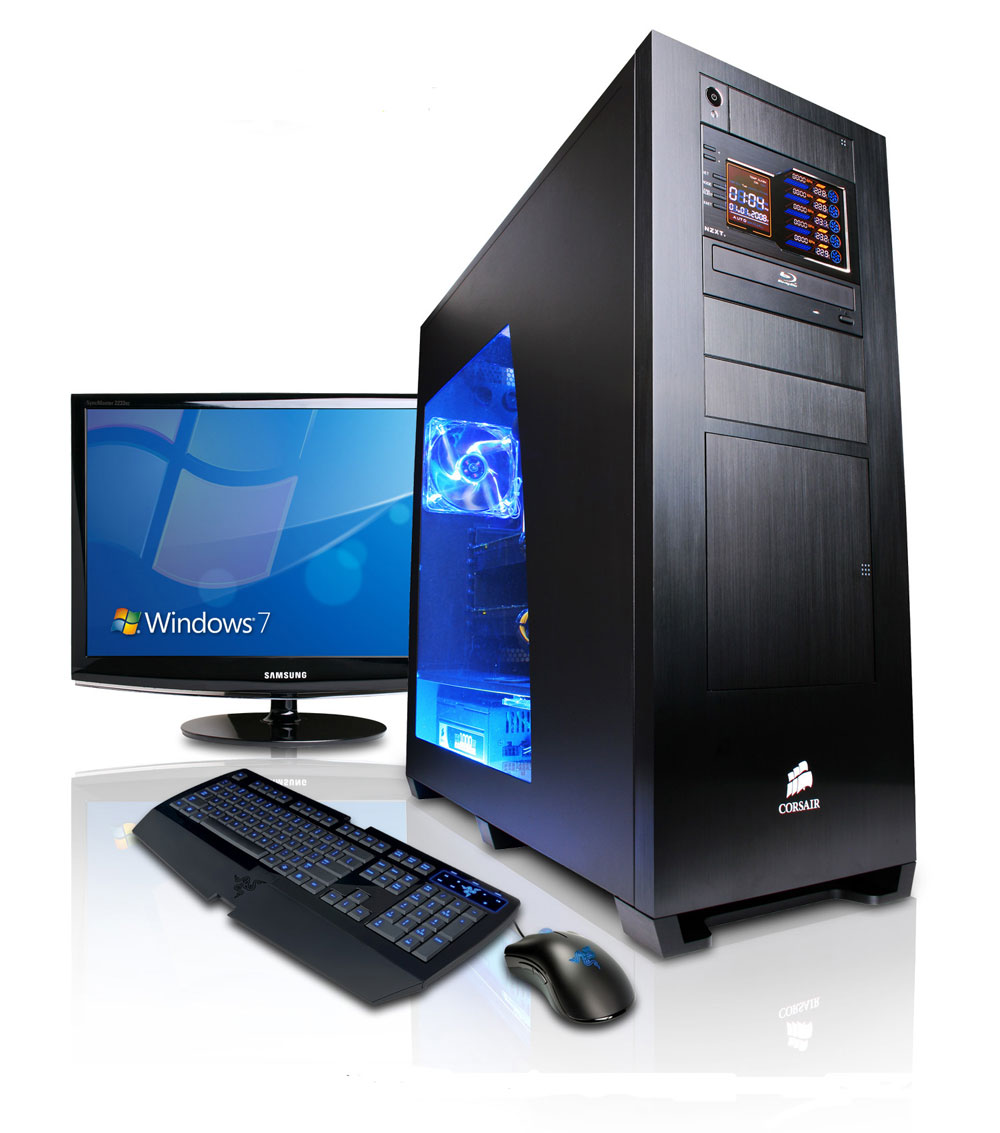 Приобретение программного продукта — это приобретение лицензии (права) на его использование. Для каждой используемой программы необходима лицензия.
При использовании лицензионного по пользователь получает:
Уменьшение рисков: технологических, юридических, бизнес - рисков
Уверенность в надежности работы продуктов и системы в целом
Получение всех обновлений
Классификация лицензий и типы лицензирования по
Типы лицензий
Свободного Использования
Несвободного использования
Коммерческая
Бесплатная
Открытая
Условно-бесплатная
Классификация лицензий и типы лицензирования по
К открытым относятся: Open Source программы с открытым кодом которые можно модифицировать.
К условно-бесплатным относятся: ShareWare, TrialWare, Demoware.
К коммерческим относятся: Commercial главная цель таких программ получение прибыли, код программ закрыт.
К бесплатным относятся: Freeware, GPL, Adware, Postcardware, Donationware, Nagware/Begware.
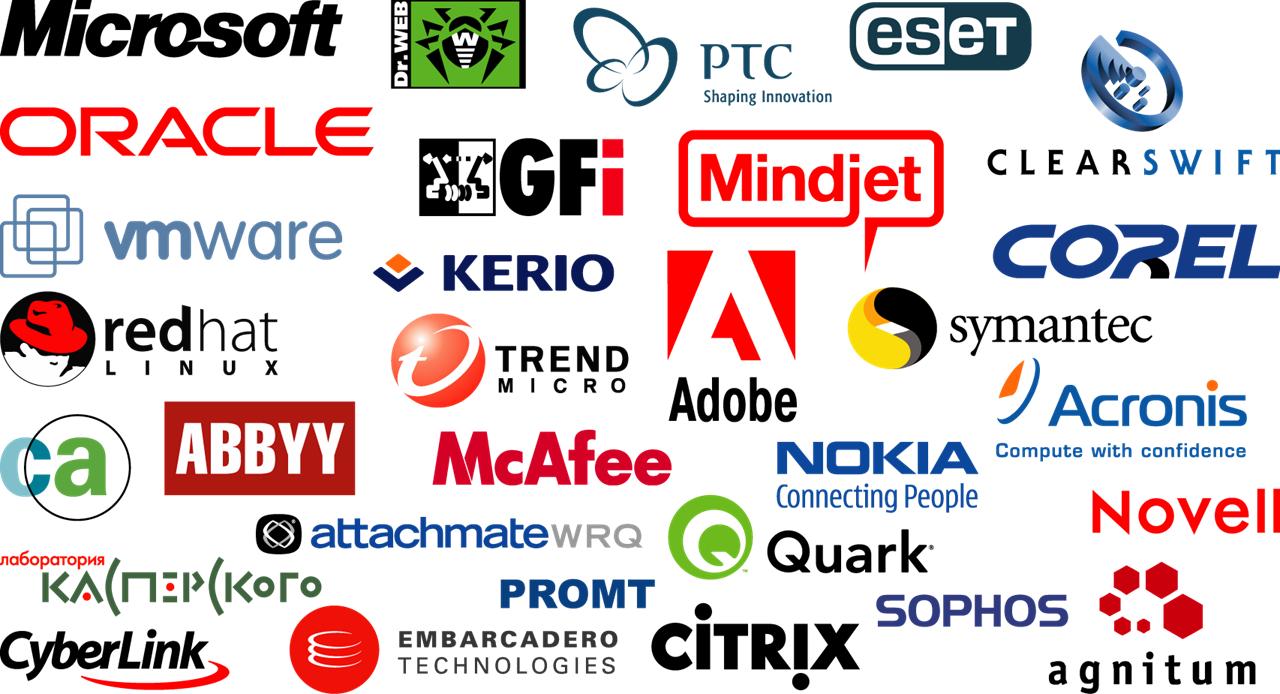 По международной классификации различают следующие типы лицензирования:
ОЕМ
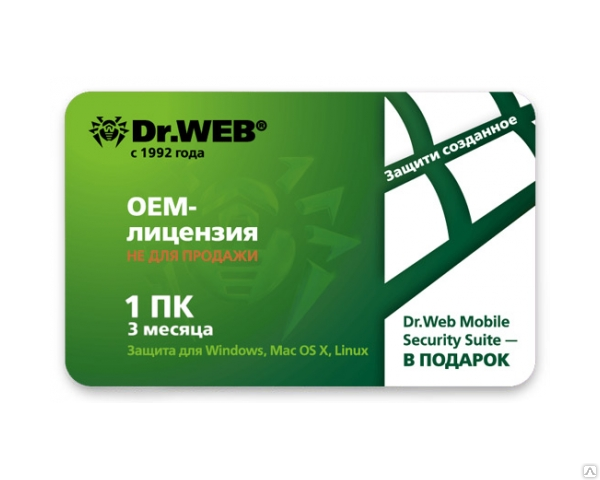 По международной классификации различают следующие типы лицензирования:
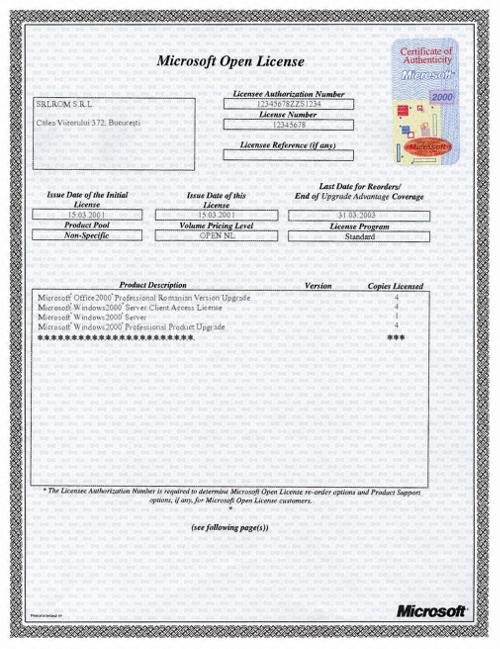 Корпоративная лицензия (коммерческая)
По международной классификации различают следующие типы лицензирования:
Коробочная
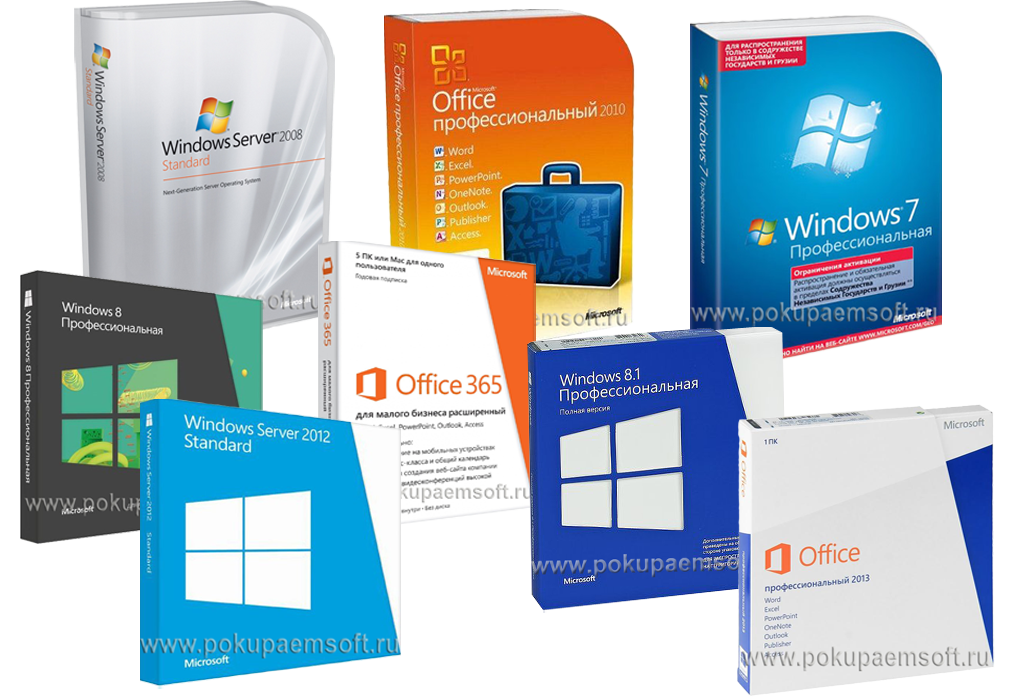 По международной классификации различают следующие типы лицензирования:
Подписка
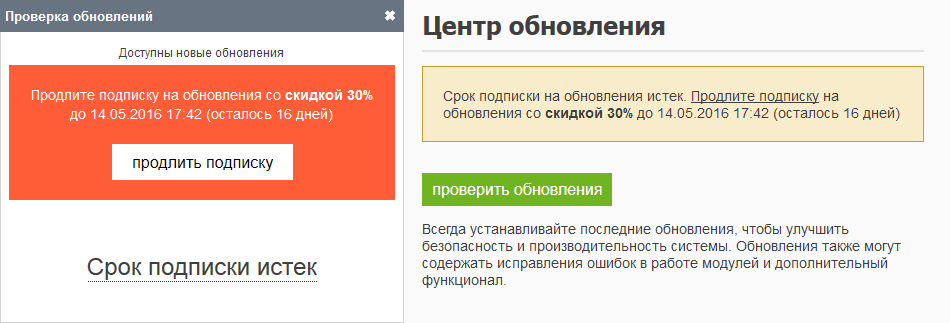 Почему не покупают лицензионное программное обеспечение
Нет такой потребности
Не понимают, зачем она нужна
Не понимают, за что платят
Не видят разницы между лицензионной и «пиратской» версией
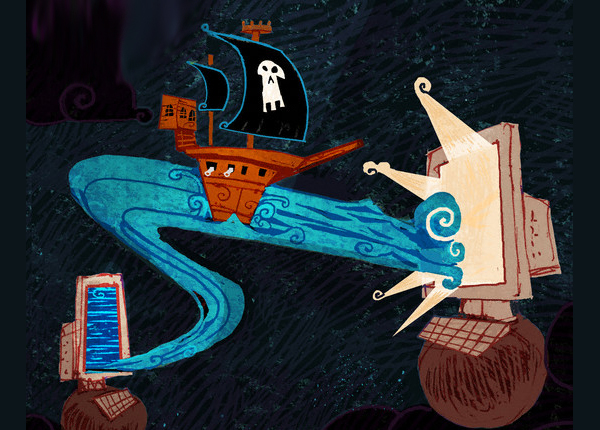 Почему не покупают лицензионное программное обеспечение
Знают выгоды, но предпочитают покупать «пиратское» программное обеспечение
Знают выгоды, но вынуждены покупать «пиратское» по
Не хватает денег
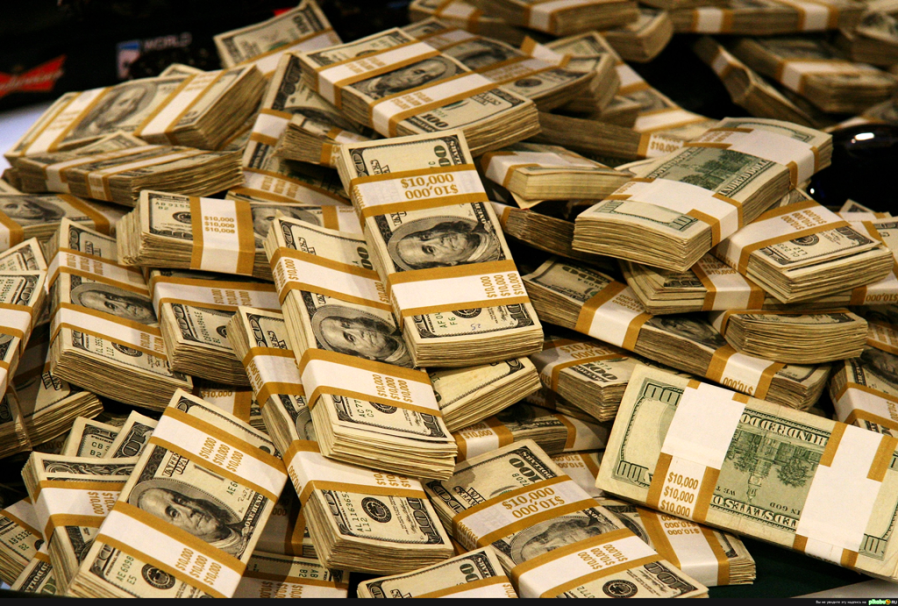 Способы приобретения лицензий
Original Equipment Manufacturer (OEM)Лицензия на программное обеспечение для продажи вместе с новым компьютерным оборудованием.
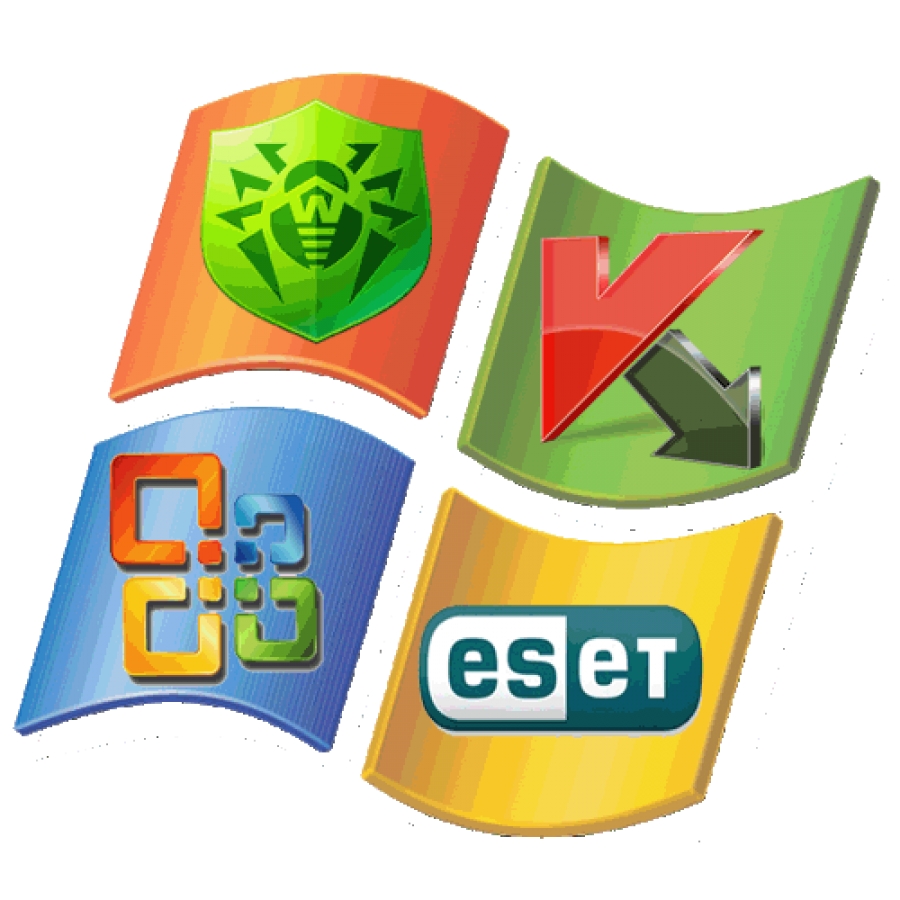 Full Package Product (FPP)Лицензия, носитель и документация упакованы в красочную коробку, продается в розничной сети.
Программы лицензирования для организаций
Документы, подтверждающие наличие прав на использование по
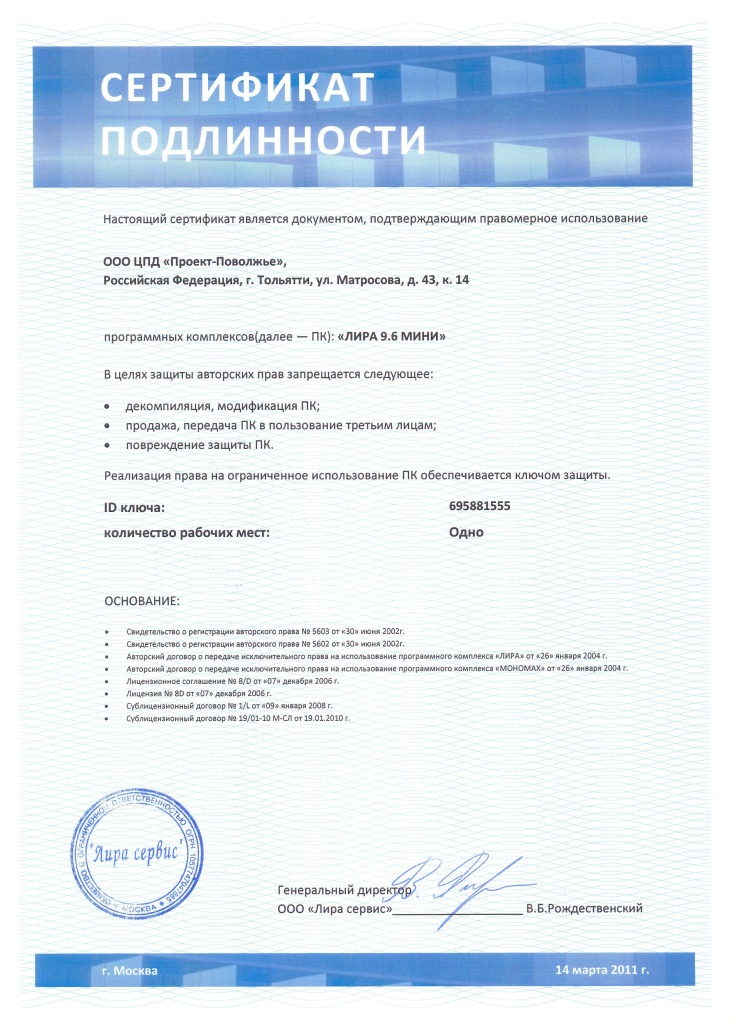 Доказательством подлинности могут служить:

Сертификат подлинности (если предусмотрен производителем)
Документы, подтверждающие наличие прав на использование по
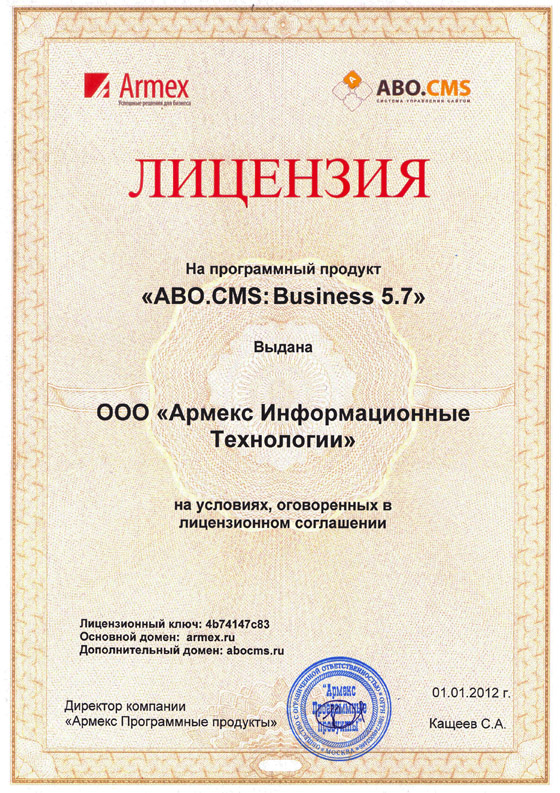 Бумажная лицензия с признаками подлинности
Документы, подтверждающие наличие прав на использование по
Оригинальные носители с защитой от подделки
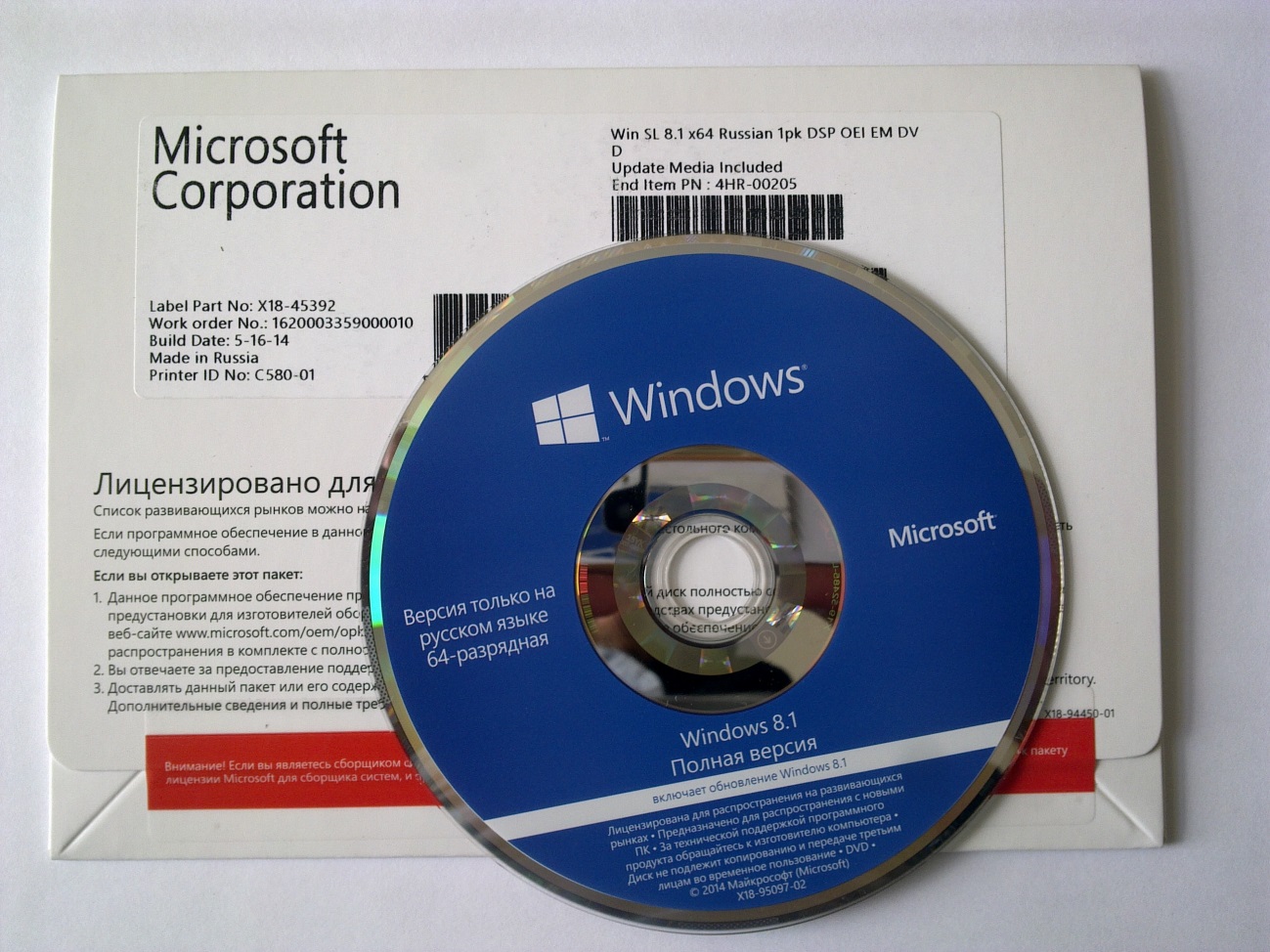 Тенденция развития лицензирования
На данный момент популярны два направления:1) Подписка на лицензирование ПО. Производители программного обеспечения серьезно взялись за перевод своих продуктов на платную «подписку».
Лучше платить за продукт частями по мере использования.
Достоинства и недостатки данного лицензирования
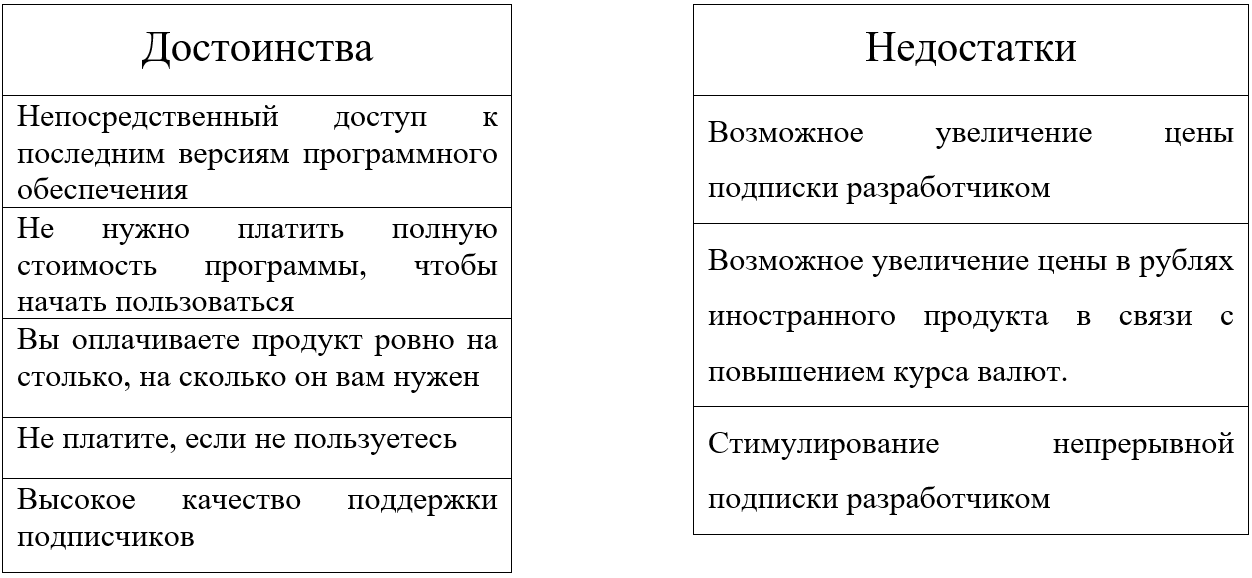 Тенденция развития лицензирования
2) Частичный перевод коммерческих продуктов на открытые лицензии. Тем самым привлекая к себе для спонсирования крупные компании и государства.
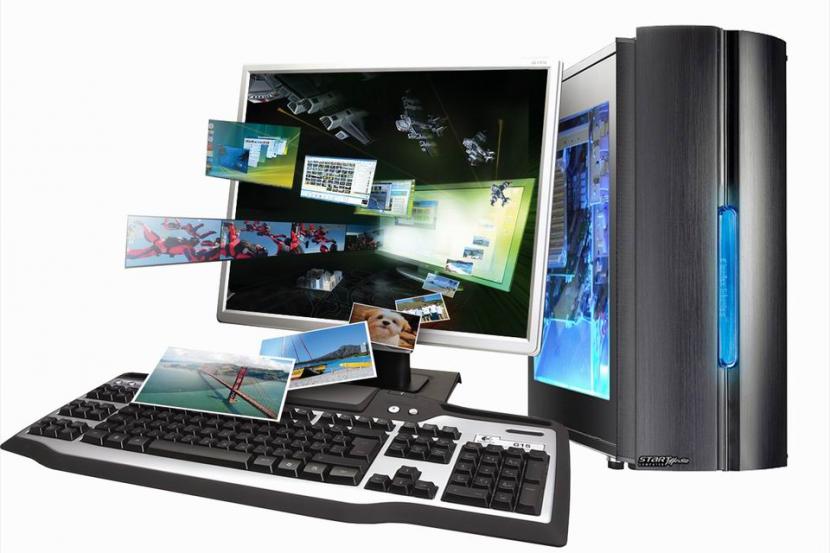 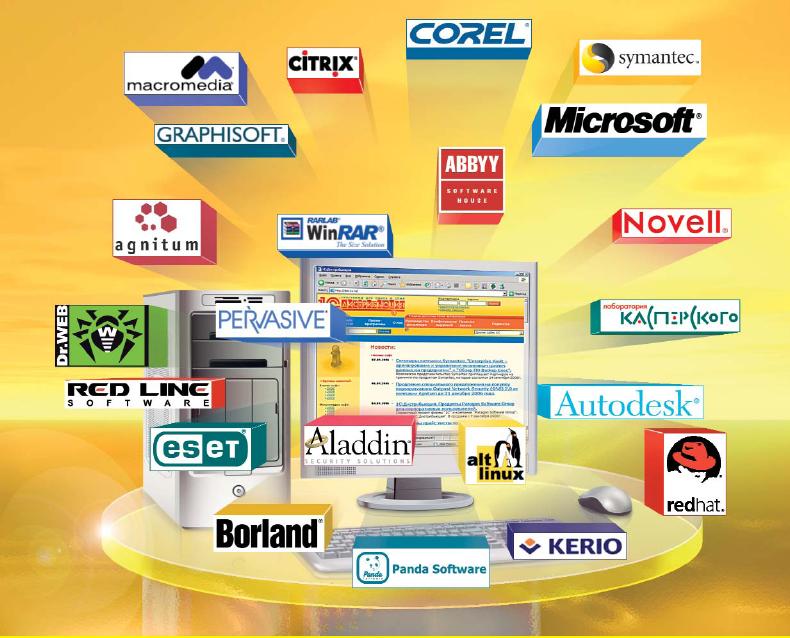